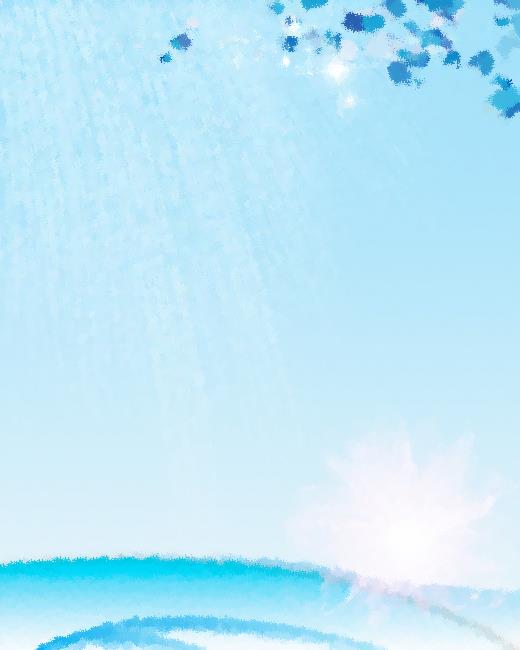 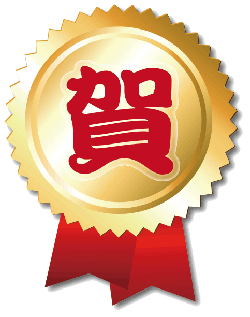 國立嘉義大學園藝學系
國立嘉義大學104年傑出校友獎：
張秀燕系友、蔡文正系友、
廖俊昭系友

國立嘉義大學104年校友熱心
服務特別獎：王羊森 系友
104年12月印製